מערכת שידורים לאומית
פרק 2.7- הפעלת עובדים
ניהול עסקי כיתות י"א – י"ב
שם המורה: יוסי פוגל
מה נלמד היום
שיטות להפעלת עובדים
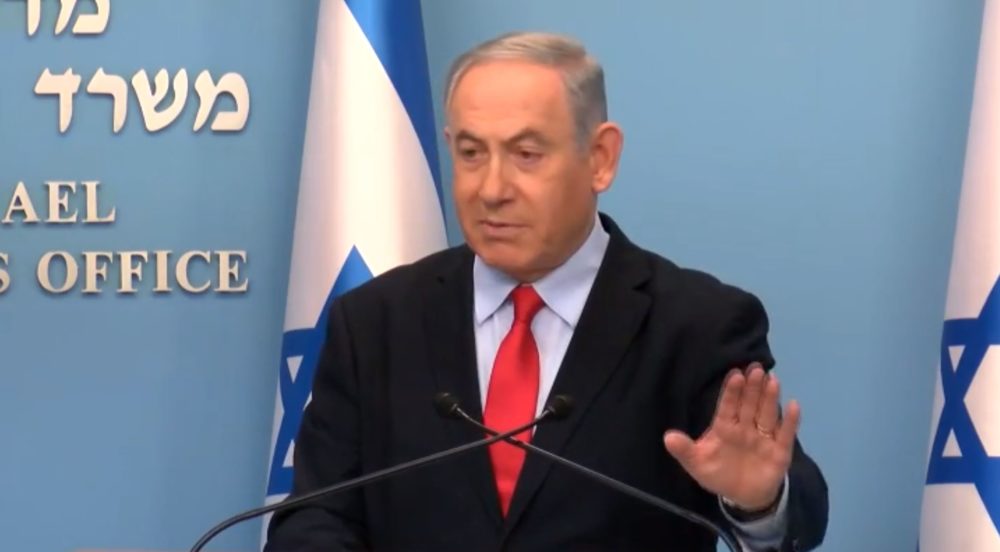 ראש הממשלה בזמן משבר הקורונה
צילום: ירון כרמי
שיטות להפעלת עובדים
באיזו שיטה הכי נכון להשתמש?
מתן פקודות
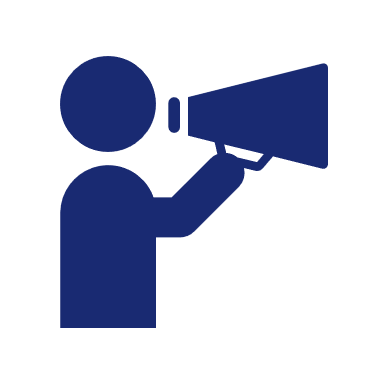 היוועצות משותפת
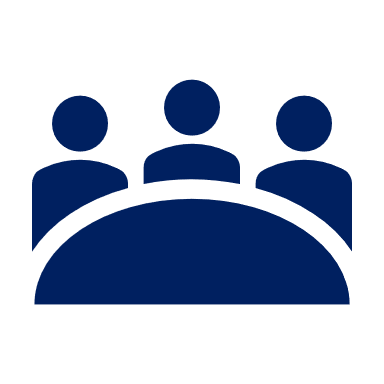 טפלול (מניפולציה)
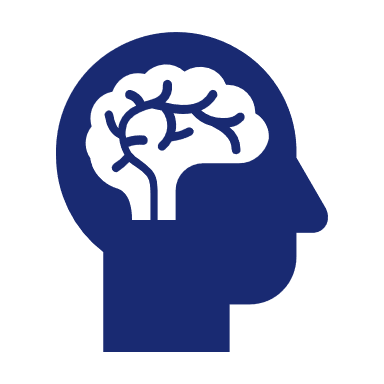 הפעלה עצמית
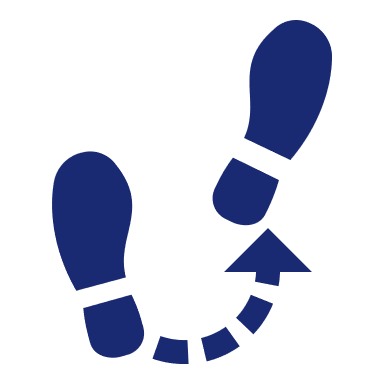 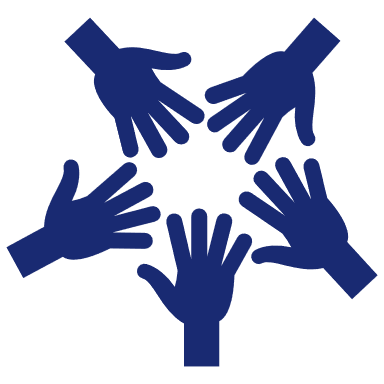 קואופטציה
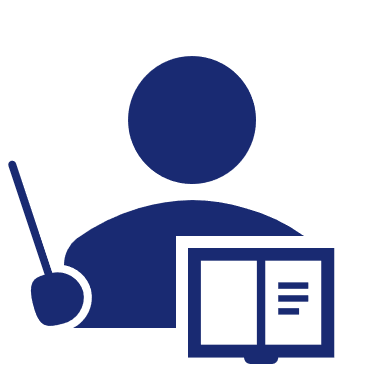 חניכה
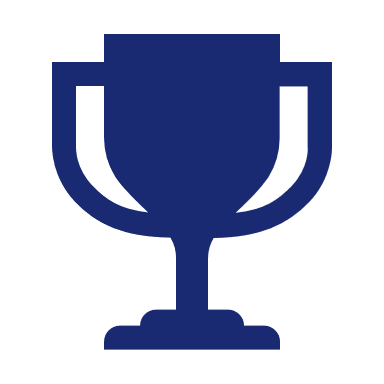 אימון
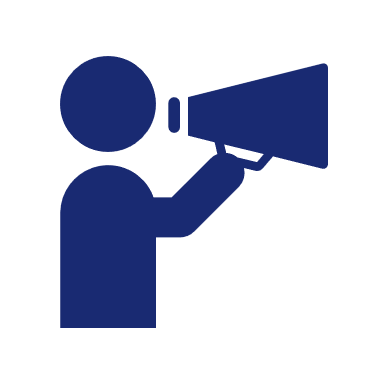 מתן פקודות
על השיטה
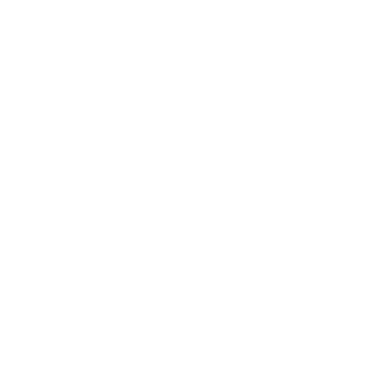 מתן פקודות
שיטת ההפעלה אופיינית למנהיג בסגנון הסמכותי
פקודה היא הוראה שיש למלא במדויק, הניתנת באופן ישיר כציווי והעובד חייב לבצעה (בהכירו בכך שסירוב לבצעה יגרור סנקציות ועונשים). 
זוהי דרך מקובלת בארגונים צבאיים או כאלה שפועלים במתכונת של צבא, שכן במצבי חירום או לחץ לרוב נדרש לבצע ההוראות ללא ויכוחים ובמהירות. השימוש בפקודות צריך להיות מבוקר ומיושם במצבים מיוחדים בלבד, כי הוא עלול לדכא יוזמה וחשיבה עצמאית של העובדים. 
על הפקודה להיות:

ברורה

שלמה

בת ביצוע
מתוך הצהרת ראש הממשלה בתאריך 19.03.2020. קרדיט: כאן. תאגיד השידור הציבורי
מתן פקודות
במשבר הקורונה...
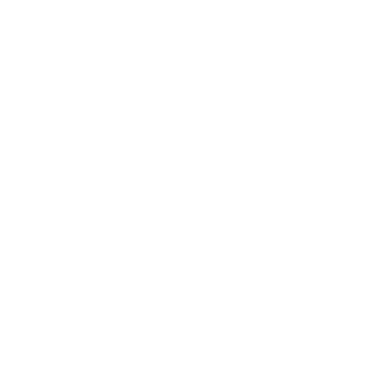 ראש הממשלה נקט בגישה זו במשבר הקורונה מכיוון שבמצבי חירום
או לחץ לרוב נדרש לבצע ההוראות ללא ויכוחים ובמהירות.
יתרונות
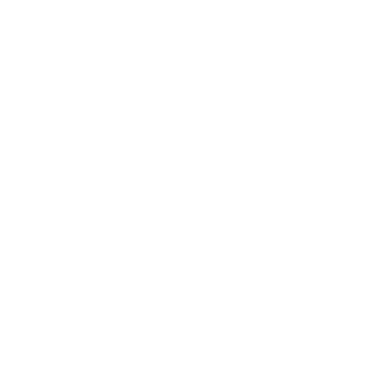 מתן פקודות
מהירות- מאפשרת הפעלת עובדים בדרך המהירה ביותר

מוצא אחרון- מהווה דרך להפעלת עובדים במקרים שלא ניתן להפעילם בדרך אחרת.
חסרונות
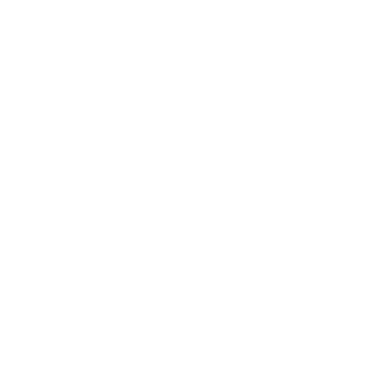 פגיעה במוטיבציה- מדכאת יוזמה ומוטיבציה של העובדים.

פגיעה באווירה ובמורל - גורמת לירידה במורל של העובדים ויוצרת אווירה עכורה.
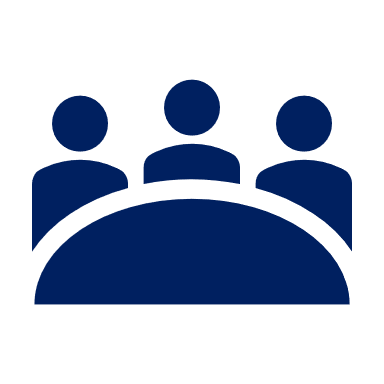 היוועצות משותפת
על השיטה
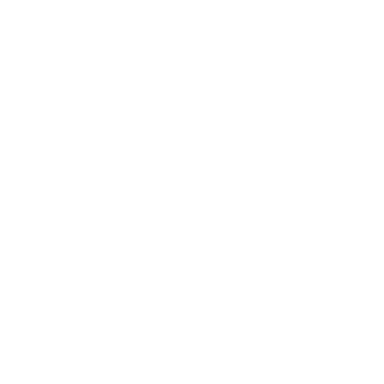 היוועצות משותפת
שיטת ההפעלה אופיינית למנהיג בסגנון הדמוקרטי
בשיטת הפעלה זו, המנהיג משתף את העובדים בגיבוש תוכנית הפעולה ודרכי הביצוע. שיטה זו אינה מפחיתה מסמכויות המנהל, שיכול לכוון את הדיון ואף לקבל את ההחלטה בסופו של דבר על-פי שיקול דעתו-שלו. הצלחת השיטה תלויה בשלשה גורמים:

באופיו של המנהל ונטייתו לשתף את העובדים

ברמה המקצועית של העובדים

בנכונות של העובדים לסייע ולתרום
מתוך הצהרת ראש הממשלה בתאריך 19.03.2020. קרדיט: כאן. תאגיד השידור הציבורי
היוועצות משותפת
במשבר הקורונה...
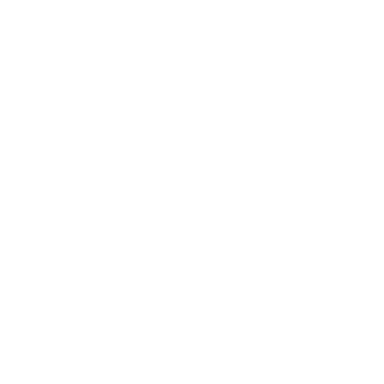 ראש הממשלה לא יכול להיות מומחה בכל התחומים, ולכן הוא נעזר בגורמים שונים הבקיאים בתחומים הנוגעים לבעיות בהן הוא נדרש לקבל החלטות (גורמים מתחום הכלכלה, רפואה ועוד).
הוא מקיים ישיבות עם הגורמים המקצועיים והשרים שאחראים על התחומים השונים כדי ללמוד על ההשלכות שיש לצעדים שהוא ינקוט על המגזרים השונים של המשק, ובתום ההתייעצות הוא זה שמחליט.
יתרונות
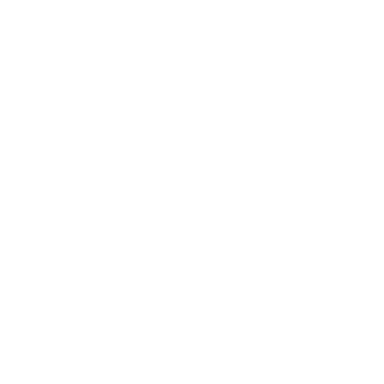 היוועצות משותפת
מוטיבציה- מגבירה את המוטיבציה והיוזמה של העובדים.
תחושת העובדים- מעניקה לעובדים תחושת חשיבות וערך עצמי.
אווירה- תורמת לאווירה טובה ולמורל גבוה בקרב העובדים.
חסרונות
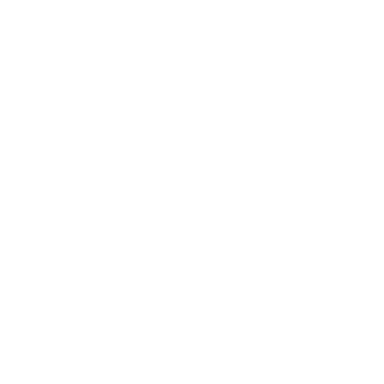 זמן- היוועצות משותפת דורשת זמן רב. היא פחות מתאימה במצבים בהם יש לקבל החלטות במהירות.
אווירה- אמנם היא תורמת לאווירה טובה ולמורל גבוה, אבל במידה וקיימת אי הסכמה בין חברי הקבוצה, זה עלול לפגוע במורל ולהעכיר את האווירה.
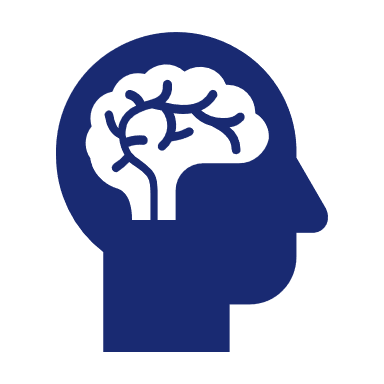 טפלול (מניפולציה)
על השיטה
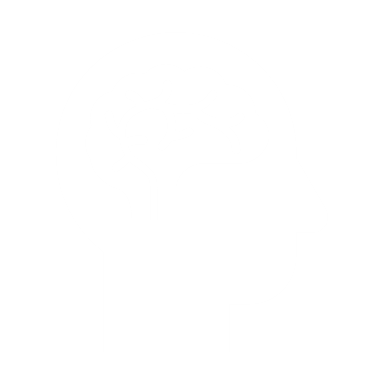 טפלול (מניפולציה)
זוהי הפעלה בלתי ישירה של העובד באמצעות יצירת מצב המביא אותו לידי עשייה לפי רצונו של המנהל. 
מנהל מתוחכם עושה זאת בלי שהעובד יחוש בכך, בשל היתרון שיש לו בהכירו את התמונה הכוללת. 
זוהי דרך מורכבת הדורשת זמן ותחכום מצד המנהל. העובד, מצדו, מבצע את הפעולה מתוך מחשבה שהוא עושה את הדברים מרצונו החופשי בעוד למעשה הם מוכתבים לו.
מתוך הסרט "מלך האריות" (1994).
טפלול (מניפולציה)
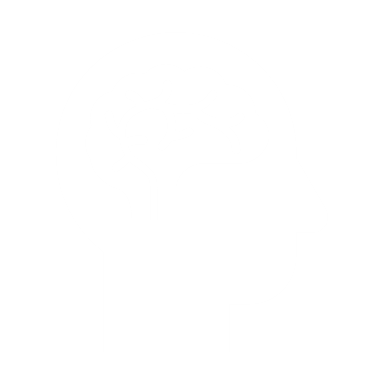 ב"מלך האריות"...
סקאר רצה לשלוט בממלכה. לכן אחרי מותו של המלך מופסה, סקאר ניסה להשפיע על בנו של המלך, סימבה, לעזוב את הממלכה ולא לשוב לעולם. 

סקאר הוא אריה מתוחכם. הוא גרם לסימבה לחשוב שהוא אחראי על מותו של אביו ושהדרך היחידה להתמודד עם המצב היא לברוח ולעולם לא לחזור, כשסימבה חשב שהוא עושה זאת מרצונו החופשי.
יתרונות
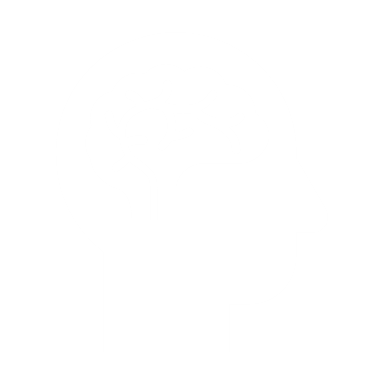 טפלול (מניפולציה)
מונע התנגדות- אינו מעורר התנגדות מצד העובדים.
רצון חופשי- ההפעלה מושגת ללא כפייה.
אווירה טובה- נמנעים חיכוכים.
חסרונות
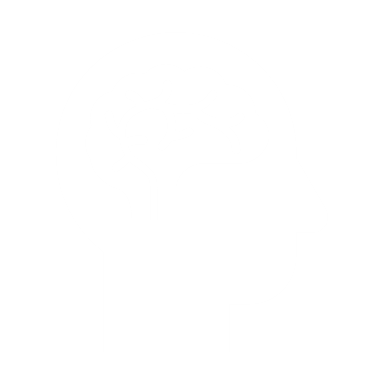 תחושות לא נעימות ואי נכונות לשיתוף פעולה- העובד עלול לגלות שתומרן והדבר יגרום לו תסכול. כאשר הטפלול נחשף, העלויות יכולות להיות משמעותיות בשל אובדן אמון ואי-נכונות של העובד לשתף פעולה.
זמן- ההפעלה בשיטה זו דורשת זמן ותחכום.
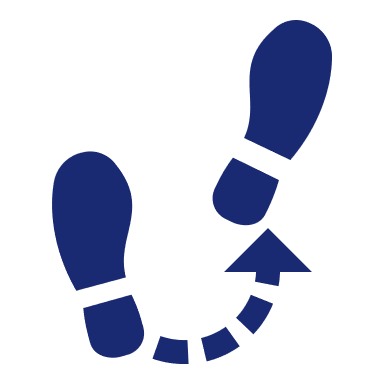 הפעלה עצמית
על השיטה
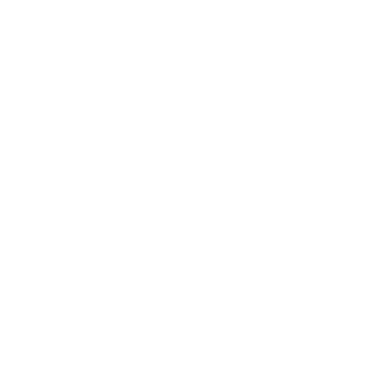 הפעלה עצמית
שיטת ההפעלה אופיינית למנהיג המעצב ולמנהיג הנמנע
המנהל מאציל סמכויות לעובדים ומשאיר בידיהם את הבחירה באיזו דרך לפעול. הפעלה זו מסירה מהמנהל את הצורך לייחד זמן לפעולות עובדיו, הנהנים מאוטונומיה בעבודתם, והוא ייכנס לתמונה רק במקרים חריגים. הפעלה עצמית מוצלחת תלויה במספר גורמים:

בנכונות המנהל להאציל סמכויות

ברמה מקצועית גבוהה של העובדים ובניסיונם

בנכונותם לקבל החלטות באופן עצמאי
מתוך הצהרת ראש הממשלה בתאריך 19.03.2020. קרדיט: כאן. תאגיד השידור הציבורי
הפעלה עצמית
במשבר הקורונה...
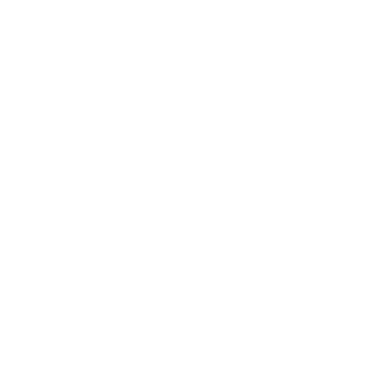 ראש הממשלה במלחמתו בהתפשטות נגיף הקורונה לא יכול לוודא בעצמו שכל אחד ממיליוני האזרחים אכן עושה את כל המאמצים למנוע את התפשטות הנגיף. לכן הוא מטיל אחריות על כל אחד ואחת מאזרחי ישראל דרך פניה ישירה לאזרחים כשהוא למעשה מסמיך אותם להיות לוחמים במלחמה הזאת.

דוגמה נוספת להפעלה עצמית היא מעבר של ארגונים למודל של עבודה מהבית. כשהעובדים מבצעים את עבודתם מהבית יש יותר משקל ליכולתם לעבוד באופן עצמאי ללא פיקוח צמוד.
יתרונות
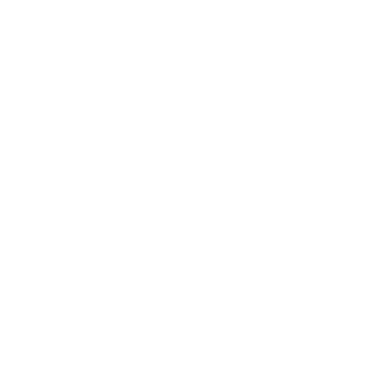 הפעלה עצמית
מהירות- הפעלת העובדים מהירה.
מוטיבציה- מגבירה את היוזמה והמוטיבציה של העובדים.
ערך עצמי- מעניקה לעובדים תחושת חשיבות וערך עצמי.
פינוי זמן- המנהל יכול להשקיע פחות זמן בפעולות ניהוליות (מיקרו) ולעסוק יותר במאקרו-ניהול.
חסרונות
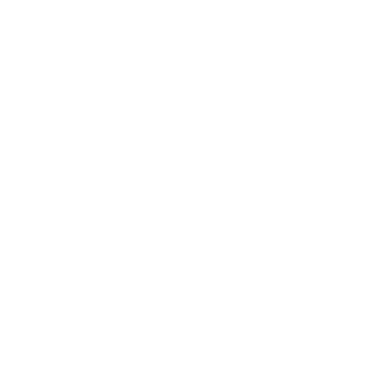 פיקוח ושליטה- מחייבת מערכות פיקוח ותקשורת כדי להעביר את המידע.
בעיות/ תקלות אפשריות- הצלחתה תלויה ביכולת לאתר תקלות בזמן.
סמכות- מחייבת הגדרת סמכויות ברורה.
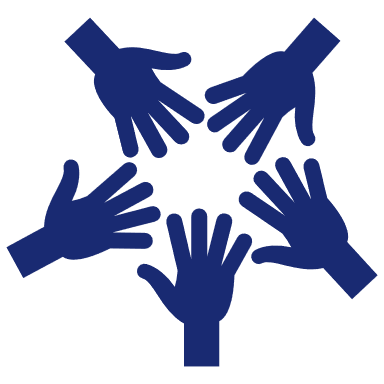 קואופטציה
על השיטה
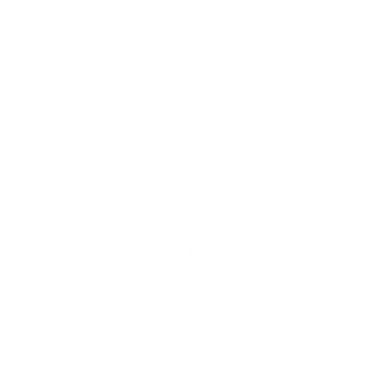 קואופטציה
שיטת הפעלה אפשרית בהתמודדות עם התנגדויות לשינויים
צורת הפעלה זו מסייעת לארגון להתמודד מול מנהיגים או בעלי עניין המפריעים או עשויים להפריע להנהלת הארגון (למשל בתהליכים של שינוי ארגוני). 
על מנת לנטרל את הפרעתם מצרפים אותם לדרג המנהל הבכיר בארגון, ובאופן זה האדם המפריע מגויס לצד ההנהלה והיא נעזרת בכישוריו לטובת הארגון.
דוגמה לקואופטציה – צירופו להנהלה של מי שכיהן כיו"ר ועד העובדים.
מתוך הצהרת ראש הממשלה בתאריך 19.03.2020. קרדיט: כאן. תאגיד השידור הציבורי
קואופטציה
במשבר הקורונה...
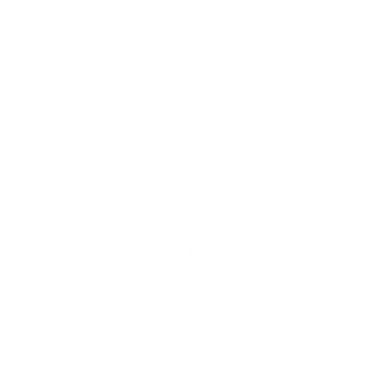 ראש הממשלה מעוניין לנטרל את ההתנגדויות מצד ראשי מפלגת "כחול לבן", הנחשבים ליריבים פוליטיים שלו. לכן הוא קורא להם להצטרף אליו לממשלת חירום לאומית.
יתרונות
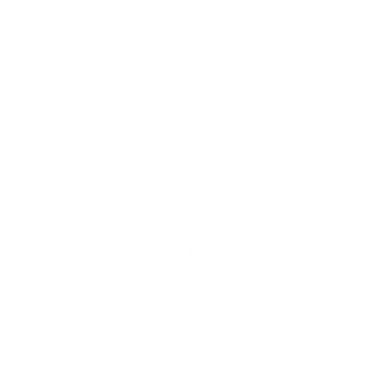 קואופטציה
שקט תעשייתי-  מאפשרת לנטרל את הגורם הבעייתי ולהשיג שקט תעשייתי.
השגת מידע פנימי- מאפשרת לקבל מידע על הלכי הרוח בקרב העובדים.
חסרונות
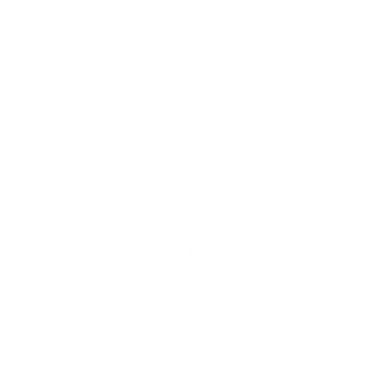 אווירה- משרה אווירה עכורה. העובדים עשויים לראות בו מי שחצה את הקווים ונטש אותם להתמודד לבד עם בעיותיהם, דבר שעלול להעכיר את האווירה.
אמון בהנהלה- מעוררת חוסר אמון בהנהלה. ההנהלה תיראה בעיני העובדים כגורם שמוכן "לקנות" את מי שמפריע לה.
ערעור המבנה הבלתי פורמלי- יוצרת זעזועים במבנה הבלתי פורמלי.
האם אתם שולטים בשיטות להפעלת עובדים?
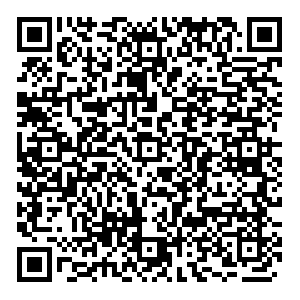 בחנו את עצמכם- סרקו את הברקוד המופיע על המסך ותגיעו למבדק קצר בנושא הפעלת עובדים.
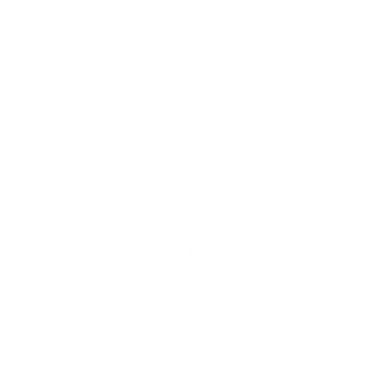 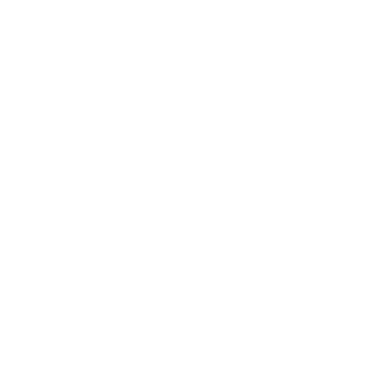 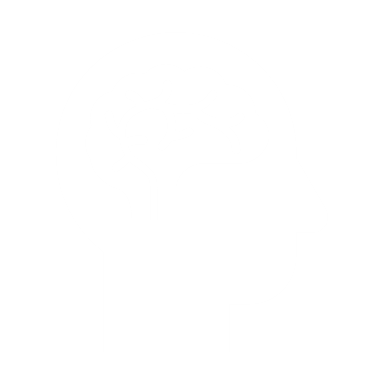 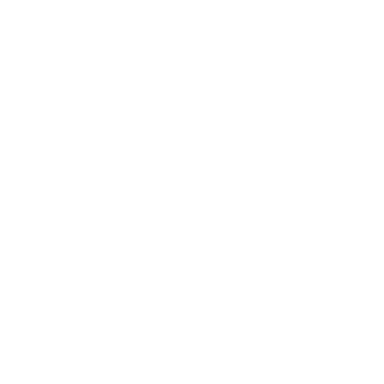 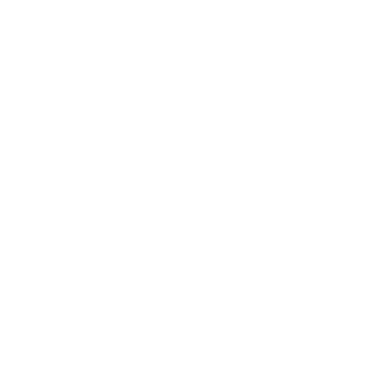 משך המשימה: 10 דקות...
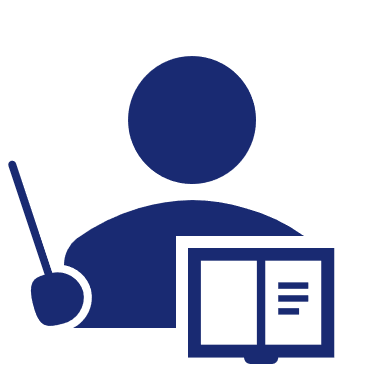 חניכה (Mentoring)
על השיטה
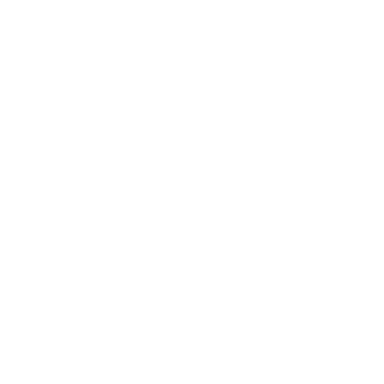 חניכה
חניכה היא מערכת יחסים המכוונת להתפתחות אישית בתהליך תומך של העברת ידע, מידע ותפיסות עולם מחונך לנחנך. החונך הוא לרוב אדם מנוסה יותר מבחינה מקצועית, והוא מעצים את חניכו לשיפור המיומנויות שלו על בסיס הידע הנדרש.

מטרת החניכה היא לשפר ביצועים ברמה המקצועית וברמה ההתנהגותית, ולהגביר את ההזדהות והמחויבות הארגונית והחברתית.
חניכה
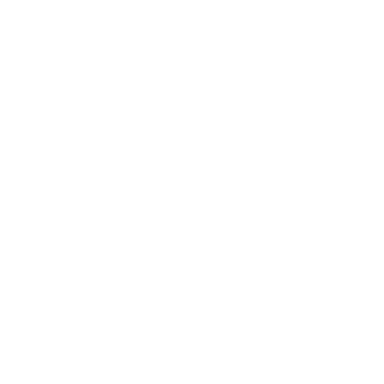 במשבר הקורונה, בשל האילוץ לעבוד מהבית, מורים בבתי הספר ומרצים באוניברסיטאות עוברים תהליך של חניכה מרחוק דרך מדריכים ואנשי תמיכה טכנית המכשירים כל אחד באופן אישי לנהל שיעורים מקוונים דרך האינטרנט.
במשבר הקורונה...
יתרונות
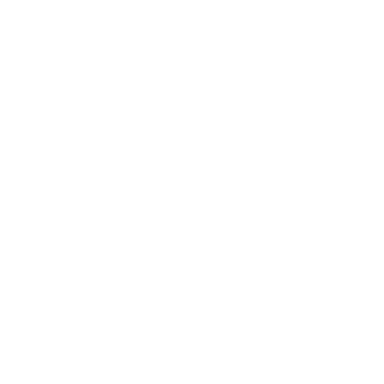 חניכה
למידה ממומחים- למידה ממי שניתן לסמוך על ידיעותיו בתחום הנלמד.
לא רק ערך מקצועי- ההפעלה נעשית דרך תצפית באחרים-מצליחים.
מיקוד פרטני- תהליך אישי המותאם ללומד.
משוב אישי- •הלומד זוכה למשוב על דרך עבודתו – המשוב הוא אישי ולא קבוצתי.
חסרונות
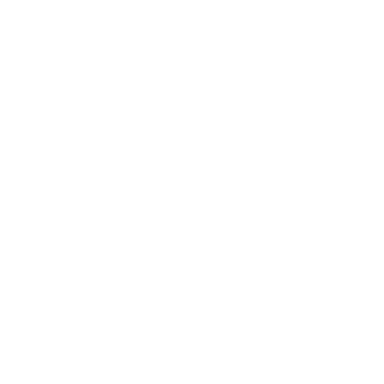 לא מתאים לכולם...- במצב של מתח, למשל מתוך חשש מביקורת, הלומד מתקשה ללמוד את הדברים.
מקצועיות החונך- תהליך החניכה תלוי במקצועיות החונך.
שיתוף פעולה- תהליך החניכה תלוי ברצונו של הלומד להיות חלק מהתהליך.
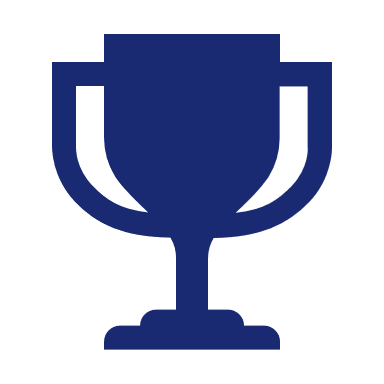 אימון (Coaching)
על השיטה
אימון
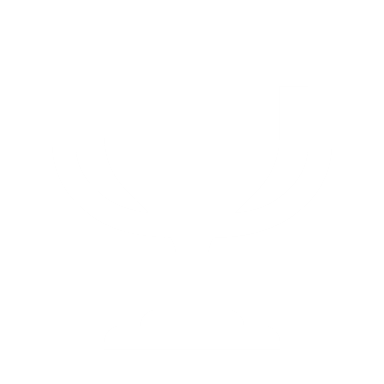 זוהי מערכת יחסים שיתופית "אחד על אחד" בין מאמן (מנהל) למתאמן (מונהג) בתהליך שמטרתו ליצור שינוי בהתנהגות המתאמן באמצעות העלאת מודעות עצמית ובאמצעות למידה, וזאת על מנת לממש את מיטב הפוטנציאל האישי והמקצועי שלו.

בשונה מחניכה, כאן לא מדובר רק על הדרכה מעשית או הכשרה מקצועית.
אימון
במשבר הקורונה...
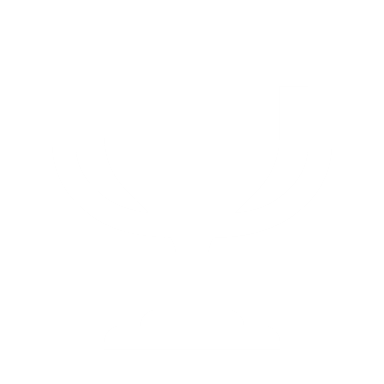 בשל משבר הקורונה, רבים חווים קשיים אישיים ונדרשים להסתגל לשינויים רבים שנכפו עליהם בפתאומיות.

עבודה עם מאמן אישי (Coacher) עשויה להביא את העובדים לנצל טוב יותר את הפוטנציאל שלהם ולהכיל טוב יותר את השינויים, בעיקר ברמת המסוגלות האישית.
[Speaker Notes: להוסיף מאמני כושר, מאמני תזונה, מאמני טיסה...]
יתרונות
אימון
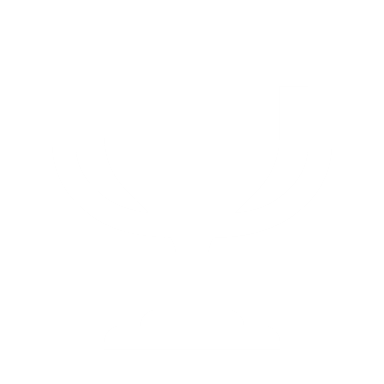 התאמה אישית- ניתן להתאים את דרך האימון לכל עובד.
מענה על המטרות הארגוניות- מקדם השגת מטרות ארגוניות / יישום ערכים ארגוניים.
התמודדות עם שינויים- מקדם שינוי הן ביחיד והן במערכת הארגונית.
חסרונות
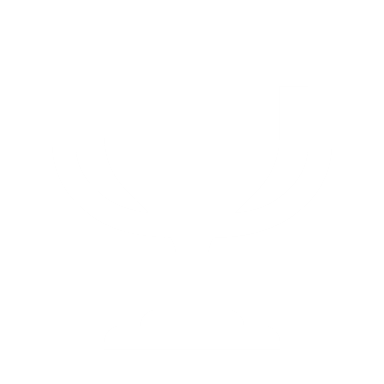 עלויות- עלויות כספיות גבוהות לארגון. המאמן הוא מנהל בכיר יחסית או גורם מחוץ לארגון שעלותו לארגון גבוהה.
זמן- השקעת זמן ממושכת. תהליך האימון הוא תהליך ארוך ומתמשך. לא תמיד יש לארגון את הזמן הדרוש להשגת המטרה.
סיכום-שיטות להפעלת עובדים
אז באיזו שיטה הכי נכון להשתמש?
מתן פקודות
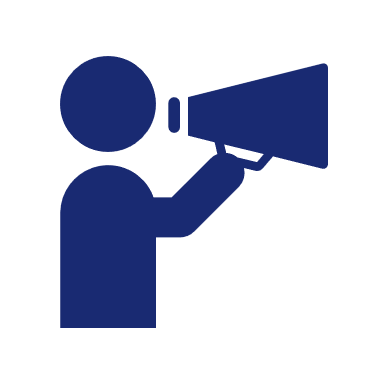 היוועצות משותפת
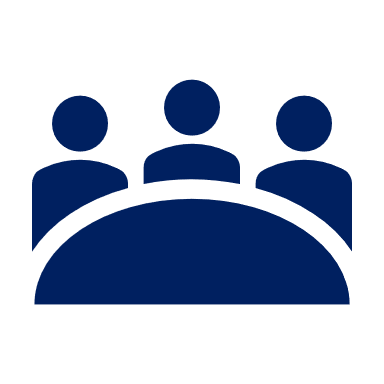 טפלול (מניפולציה)
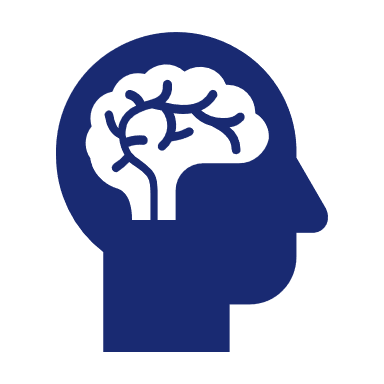 הפעלה עצמית
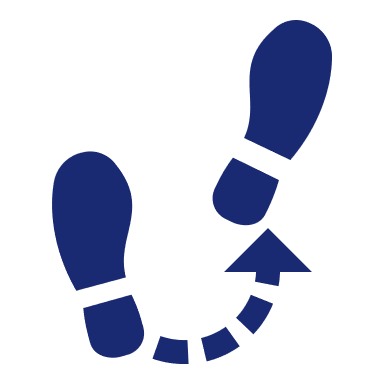 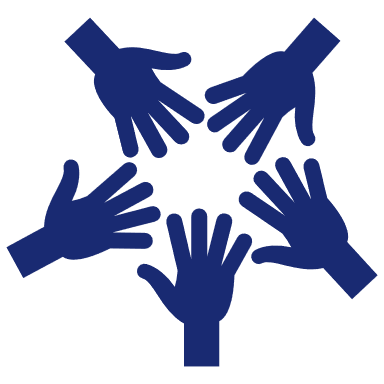 קואופטציה
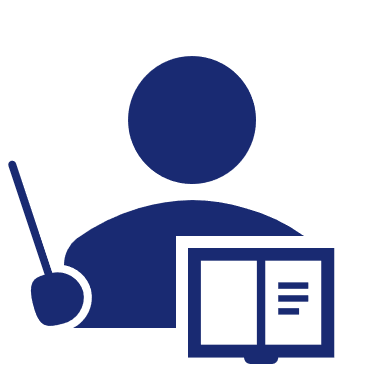 חניכה
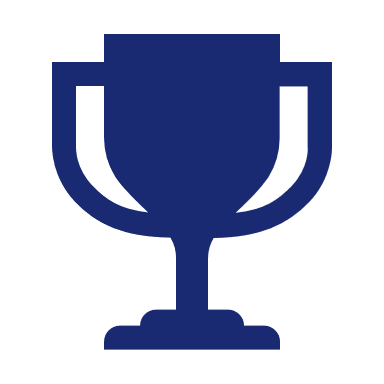 אימון
השימוש ביצירות במהלך שידור זה נעשה לפי סעיף 27א לחוק זכות יוצרים, תשס"ח-2007.אם הינך בעל הזכויות באחת היצירות, באפשרותך לבקש מאיתנו לחדול מהשימוש ביצירה, זאת באמצעות פנייה לדוא"ל  rights@education.gov.il